Unit 4
Why don’t you talk to your parents?
R  八年级下册
第2课时
WWW.PPT818.COM
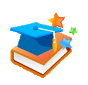 Lead-in
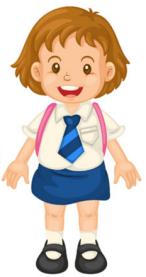 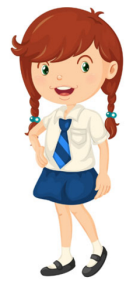 I have to study too much so I don’t get 
enough sleep.
Why don’t you go to sleep earlier this evening?
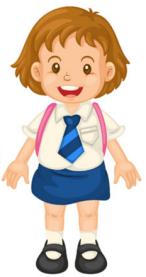 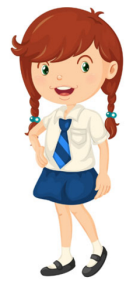 My parents don’t allow me to hang out with my friends.
Why not read some interesting books at home?
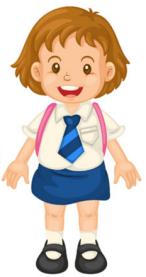 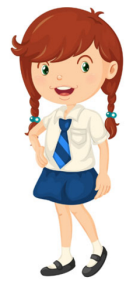 Why not call him up?
I got into a fight with my best friend.
Look at this letter to a magazine and the reply from Robert Hunt, a school counselor. Complete the chart.
3a
can’t get on with his family
    parents fight a lot
    elder brother not very nice to him and   
treats him unfairly
    always feels lonely and nervous at home
talk about these feelings with his family
    offer to help his parents 
    communicate with his elder brother and let 
him know he doesn’t mind him watching TV all the time, but he should let him watch his favorite show
Read the article and answer the questions.
1. What’s Sad and Thirteen’s problem?
He can’t get on with his family.
2. How does he feel at home?
He always feels lonely and nervous.
Read the article again and fill in the blanks.
1. Sad and Thirteen has some _________. He can’t ____________ his family. His parents _____ a lot. It’s the only ______________ they have. When they _____, it’s like a big black cloud ______________ their home. He doesn’t like it.
problems
get on with
fight
argue
communication
hanging over
His brother always watches whatever he wants
until midnight. He _______ to let him watch his
favorite TV show. So He always feels ______ and
________ at home.
refuses
lonely
nervous
2. Robert Hunt thinks Sad and Thirteen should __________ these feelings to his family. He should _____ to help.
talk about
offer
could do more
Maybe he _____________ jobs around the house
so that they have more time
_______________________. Second, he could sit
down and ________________ his brother. He
could ________ that he __________ him watching TV all the time, however, he should let him watch his _____________.
for proper communication
communicate with
don’t mind
explain
favorite show
Dear Mr. Hunt，
My problem is that I can’t get on with my family. Relations between my parents have become difficult. They fight a lot，and I really don’t like it. It’s the only communication they have. I don’t know if I should say anything to them about this. When they argue, it’s like a big, black cloud hanging over our home. Also, my elder brother is not very nice to me. He always refuses to let me watch my favorite TV show. Instead he watches whatever he wants until late at night. I don’t think this is fair. At home I always feel lonely and nervous. Is that normal? What can I do?
Sad and Thirteen
Dear Sad and Thirteen，
It’s not easy being your age, and it’s normal to have these feelings. Why don’t you talk about these feelings with your family? If your parents are having problems, you should offer to help. Maybe you could do more jobs around the house so that they have more time for proper communication. Secondly, why don’t you sit down and communicate with your brother? You should explain that you don’t mind him watching TV all the time. However，he should let you watch your favorite show. I hope things will be better for you soon. 
Robert Hunt
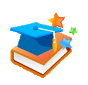 Language points
My problem is that I can’t get on with my family.
get on/along with sb.表示“和某人和睦相处”。
get on/along well with sb.表示“和某人相处得好”，
反义:get on badly with sb.表示“和某人相处得不融洽”。
3b
Do you agree or disagree with Mr. Hunt’s advice? Why?
I agree / disagree with his advice, because ...
Which words or phrases in the letters have the same or similar meanings as the following? Write a sentence using each word or phrase.
3c
make sth. clear — explain  
Can you explain to me how to do this math problem? 
talk — ____  _______________________________
not allow—____ ____________________________
worried —____ _____________________________
get along with — ____ _______________________
talk — _____________
__________________________________________
__________________________________________
communicate
The two friends hasn’t communicated  with each other for two years.
not allow — _______  __________________________________________
refuse
The workers refused to work on weekends.
worried — ________ 
_____________________________________
_____________________________________ 
get along with — ___________
_____________________________________
nervous
He was very nervous during his first job interview.
get on with
Linda can’t get on well with her elder sister.
Grammar Focus
although, so that及until引导的状语从句
although引导让步状语从句
连词although意为“虽然；尽管”，引导让步状语从句，可以放在主句前面，也可以放在主句后面。
尽管她不对，但这也不是什么大不了的事。
Although she’s wrong, it’s not a big deal.
so that引导目的状语从句和结果状语从句
(1)so that意为“以便”，引导目的状语从句，一般放在主句后，且不用逗号隔开。目的状语从句表示动机（即一种可能性），而非事实。因此，从句中常带有can, will, could, would, should等情态动词。
你必须现在就去，以便不会迟到。
You must go now so that you won’t be late.
(2)so that意为“以至于；结果”，引导结果状语从句，陈述的是客观事实，常常不带情态动词。
他起得早，因此赶上了早班车。
He got up early so that he caught the early bus.
until引导时间状语从句
连词until意为“直到……为止；到……时”，引导时间状语从句，常放在主句之后，也可以放在主句之前。

        主句为一般将来时，从句要用一般现在时表示将来。

       until用于肯定句中，意为“直到……为止”，主句谓语动词须用延续性动词；用于否定句中，意为“直到……才”，主句谓语动词通常用非延续性动词，也可用延续性动词。
4a
Fill in the blanks with although, so that or until.
1. A: What’s wrong?
    B: My sister borrows my clothes without asking. 
         What should I do?
    A: Well, you could tell her that this makes you 
         angry _______ she’ll ask you next time.
so that
2. A: I don’t have any friends at my new school. 
         What should I do?
    B: _________ you don’t have any now, you 
         will soon make some.
Although
3. A: I’m worried about my school grades. 
         What’s your advice?
    B: You shouldn’t wait ______ the last minute 
         to study for a test.
until
4. A: Mike is my best friend, but he always copies 
         my homework.  What should I do?
    B: ________ he’s your best friend, you should 
         still tell him that copying others’ homework 
         is wrong.
Although
Write one piece of advice for each problem. 
Then compare your advice with your partner’s and decide whether the advice is good or bad.
4b
1. I’m very shy. 
2. My sister and I fight all the time. 
3. My sister spends all evening on the phone.
4. My cousin borrows my things without 
    returning them.   
5. My parents won’t let me have a pet.
Advice:
1.You should practice speaking in front of the class.
2.You should sit down and have good communication   
   with her.
3.You should explain that you don’t mind her 
   phoning all evening. However, she should let you 
   give your friend a call.
4.You’d better ask him to give back your things in 
   time.
5.You should communicate with them.
Choose one of the problems and ask your classmates for advice. Decide which classmate has the best advice.
4c
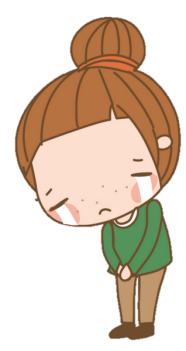 My best friend is more popular than me. I want to be like him. What should I do?
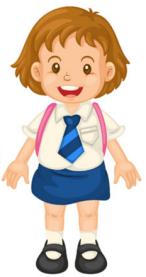 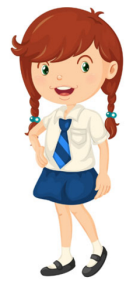 You could try
to be friendlier.
You should just
be yourself.
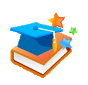 Exercise
(   )1. Tony ______ play the piano very well at 
          the age of 5. 
          A. can                           B. could              
          C. will                           D. should 
(   )2. ______ you pass me a pen?  I’d like to 
          write down the telephone number. 
        A. Should     B. Could      C. Will     D. Need
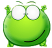 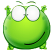 (   )3. —Could I use your bike?  
          —Yes,  of course,  you ______ . 
          A. Can                           B. could           
         C. will                             D. need
(   )4. —I need some money to buy a computer. 
          —Maybe you ______ get a part-time job. 
         A. must                           B. may            
         C. couldn’t                     D. could
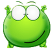 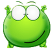